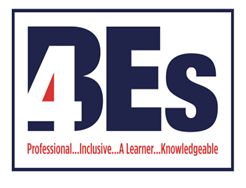 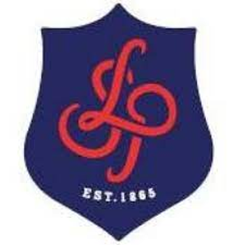 Welcome to Langdon Park Sixth Form
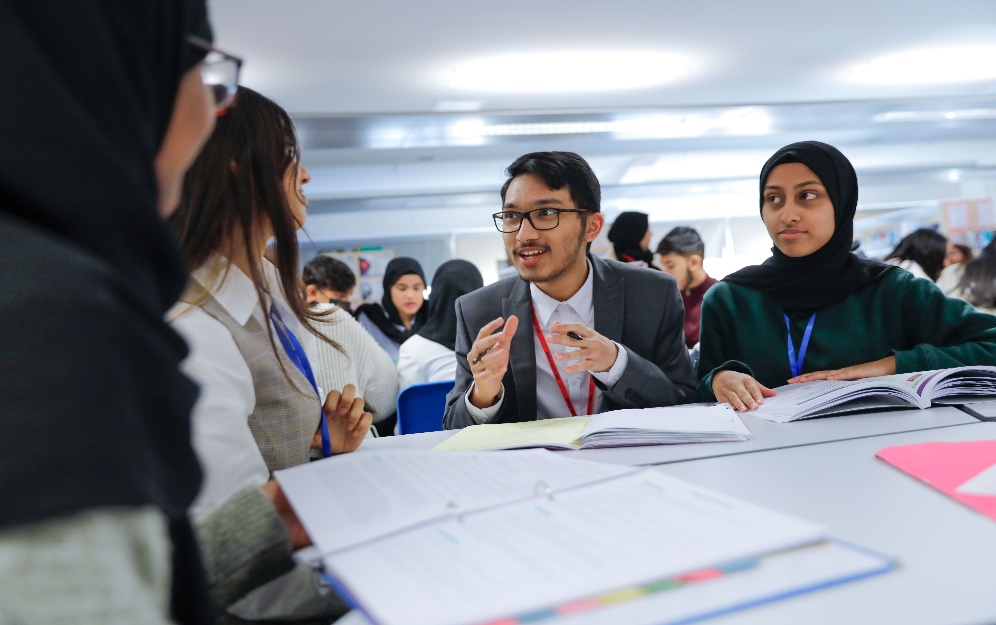 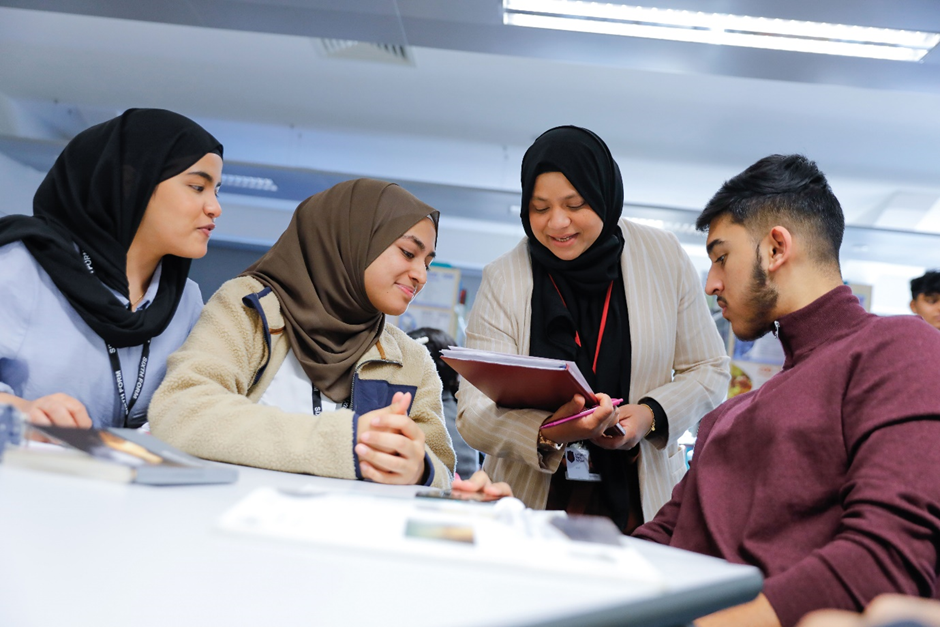 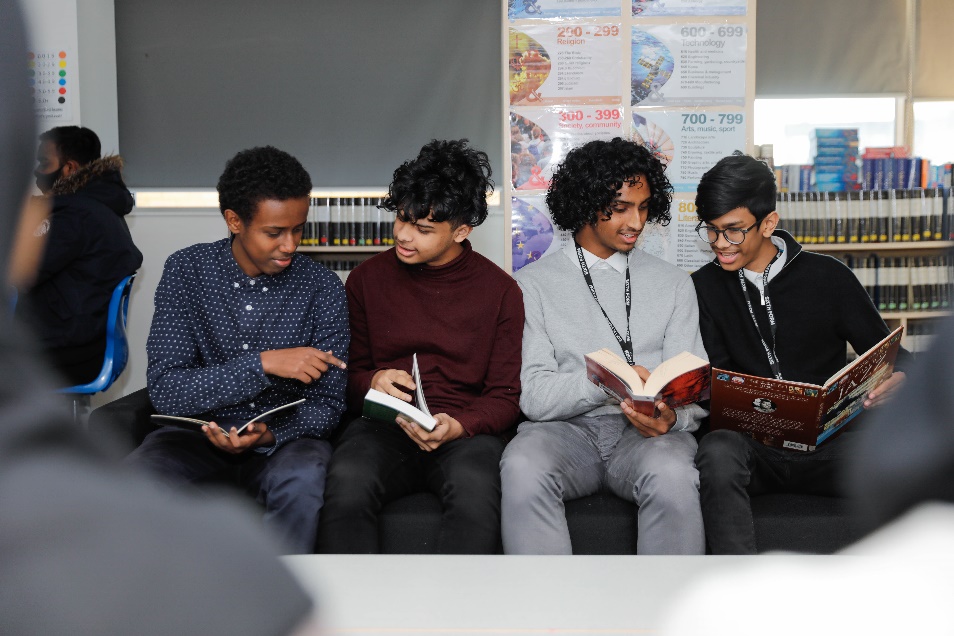 Black or brown polishable shoes
Collared shirt/blouse/abaya
Polo shirts
Smart trousers/dress/skirt
Cardigans
Smart jacket/blazer
ID worn at all times

All-outdoor clothing must be removed before entering classrooms/library/study spaces and the common room
Neck scarfs
Anorak with a hood
Coats
Woolly hats
Trainers/canvas shoes (no plimsolls or all-stars)
T-shirts
Hoodies
No jeans (of any colour)
No trainers of any colour
No baseball caps
No leggings
No denim jackets
No jumpers without a collar underneath
Nothing with rude/offensive images or writing
No tracksuits or jogging bottoms
No gym gear/lycra
Nothing with large logos
No sheer tops/short tops/short skirts.
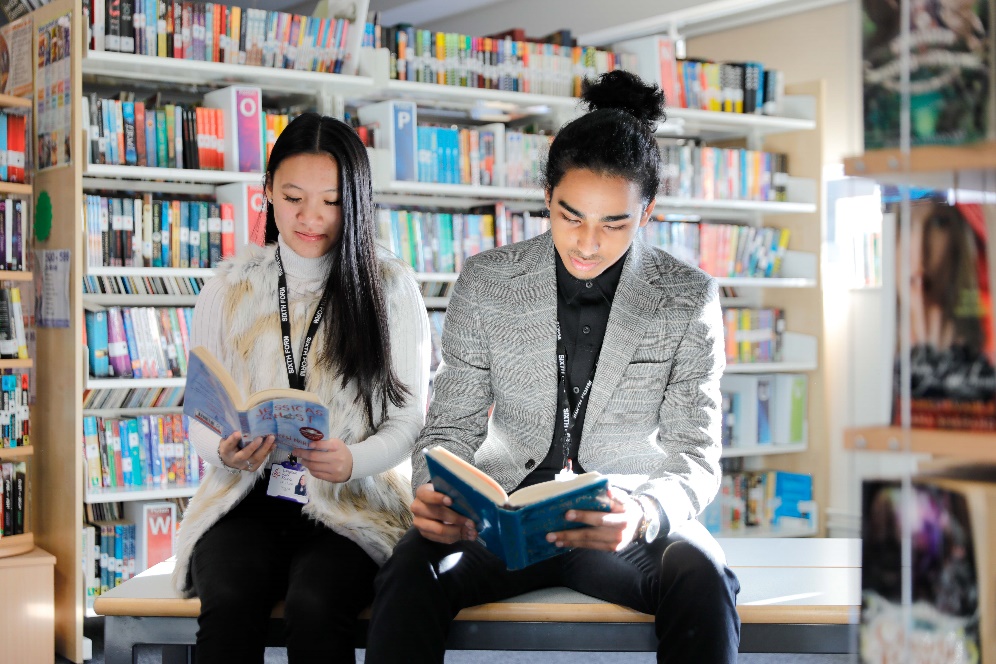 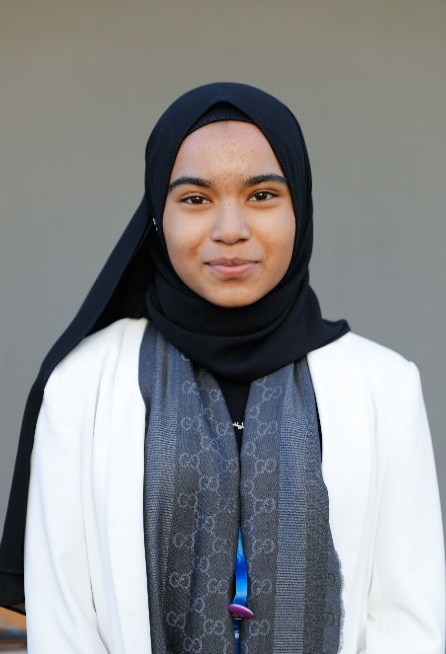 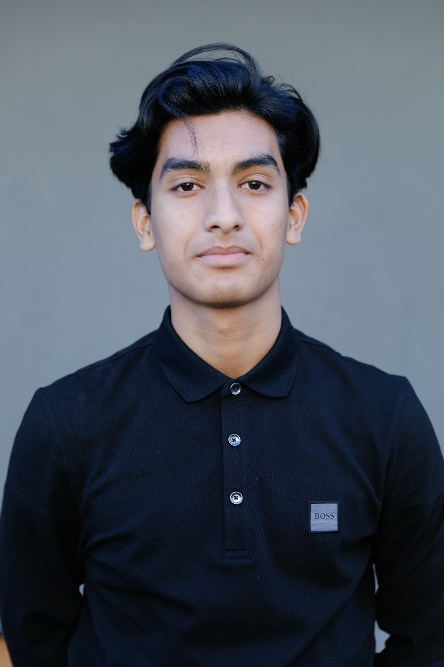 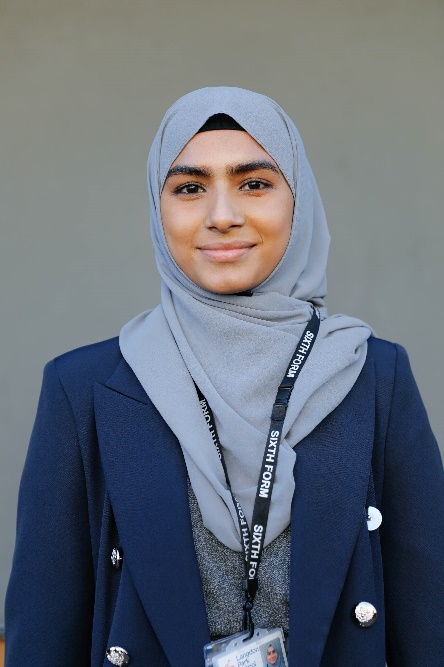 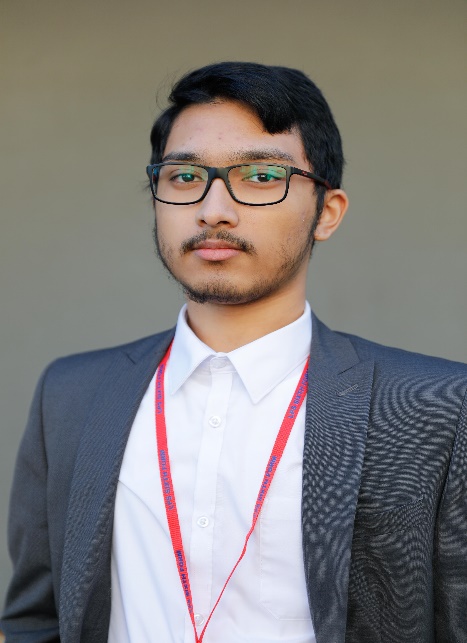 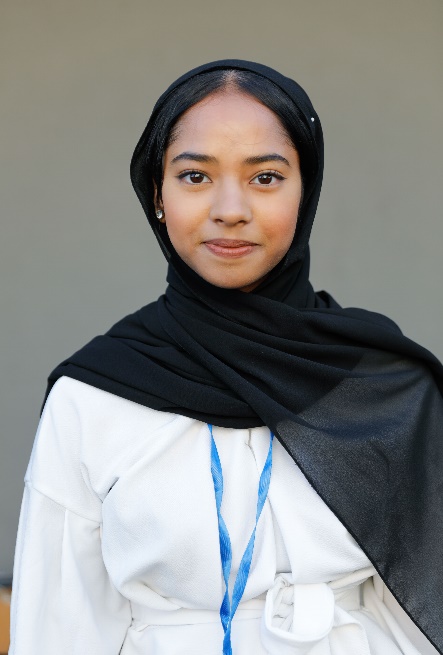 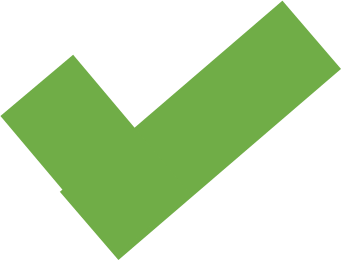 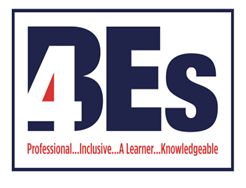 The Sixth Form Day
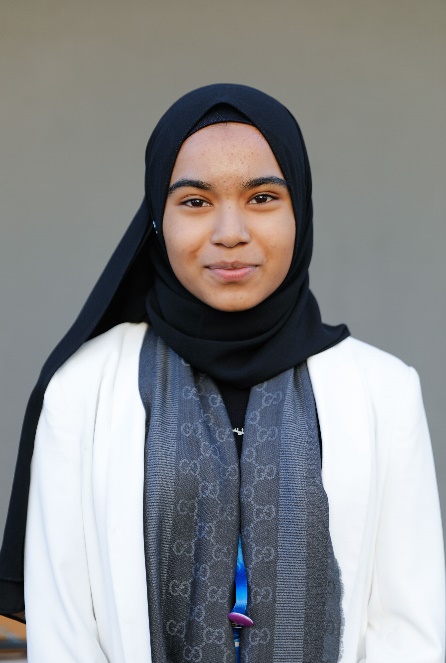 Uniform Expectations
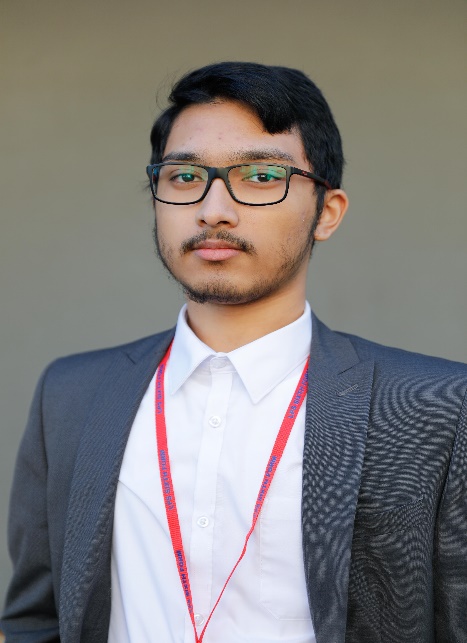 Black or brown polishable shoes
Collared shirt/blouse/abaya
Polo shirts
Smart trousers/dress/skirt
Cardigans
Smart jacket/blazer
ID worn at all times

All-outdoor clothing must be removed before entering classrooms/library/study spaces and the common room
Neck scarfs
Anorak with a hood
Coats
Woolly hats
Trainers/canvas shoes (no plimsolls or all-stars)
T-shirts
Hoodies
No jeans (of any colour)
No trainers of any colour
No baseball caps
No leggings
No denim jackets
No jumpers without a collar underneath
Nothing with rude/offensive images or writing
No tracksuits or jogging bottoms
No gym gear/lycra
Nothing with large logos
No sheer tops/short tops/short skirts.
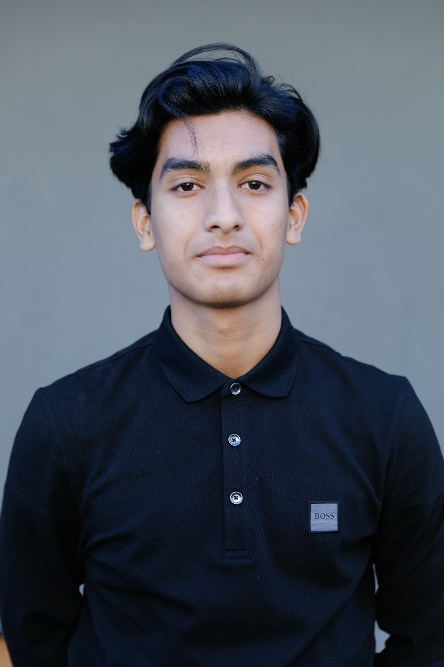 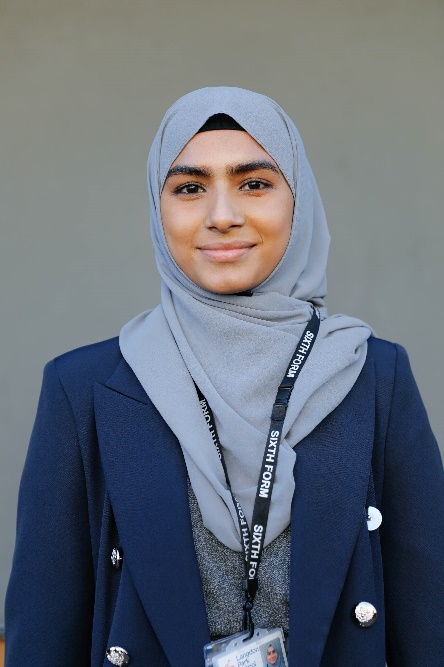 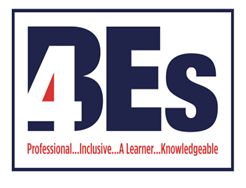 Sixth Form Expectations
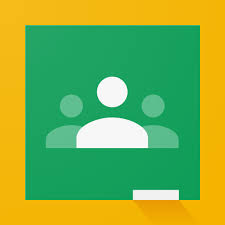 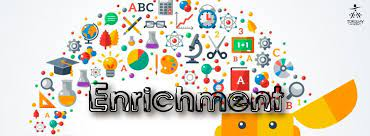 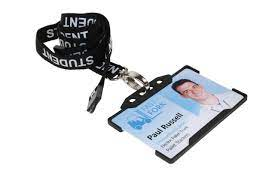 Check for updates regularly
95% Attendance and punctuality
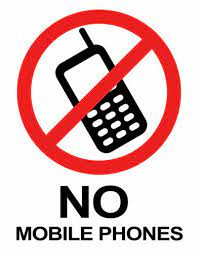 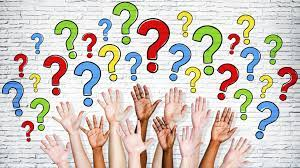 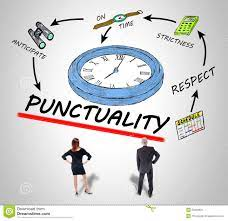 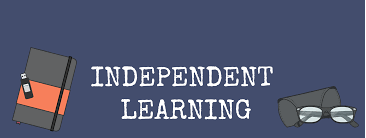 Engage with tutor programme
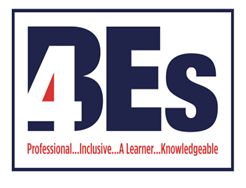 Independent Study Expectations
Like university, Sixth Form students will not be expected to be in a lesson for every period of the day.
However, they are all on a full-time programme of study, which means they are expected to study independently outside of lesson.
Teachers will be setting students homework and independent study tasks.
Students should revise on an on-going basis, not just before exams.
Students should engage with super-curriculum activities.
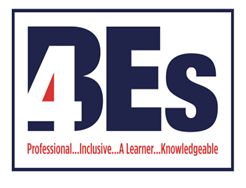 Teaching and learning expectations
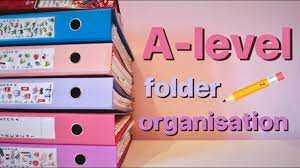 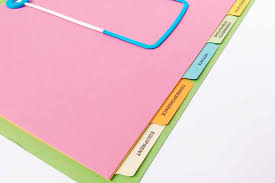 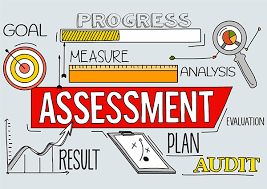 Year 12:

Oct-Nov:       AG1
Jan-Feb:        AG2

June:              PPE1

Year 13:

Oct-Nov:        PPE2
Feb:                PPE3
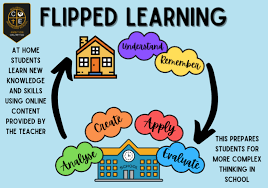 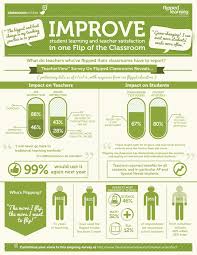 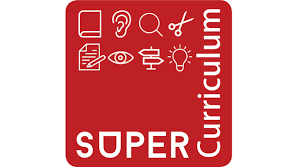 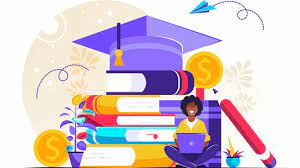 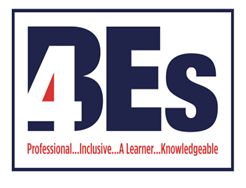 Rewards and trips
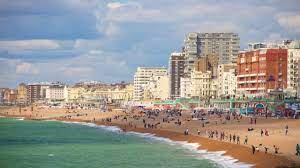 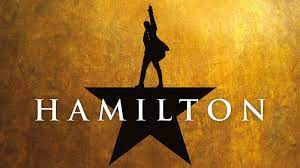 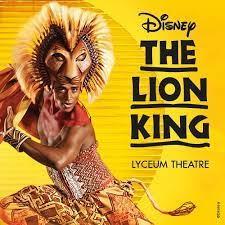 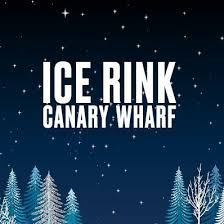 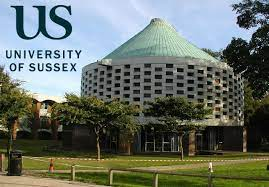 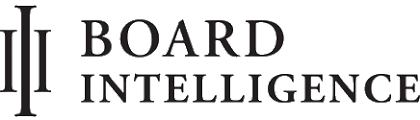 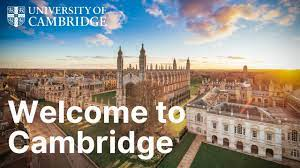 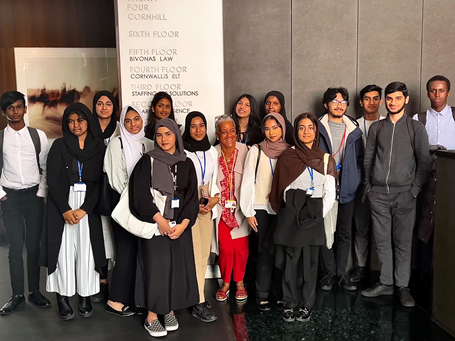 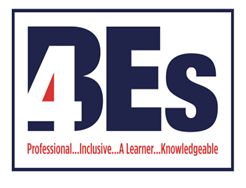 applications
Students need to engage in extra-curricular and super-curricular activities throughout Year 12.  There are many opportunities posted through Google Classroom.

In Year 12 students will be exposed to university settings as they are taken out on general and subject specific trips.

By June, students should start thinking about the career destinations, and start exploring possible universities.

From June students should start preparing for early applications (15th October deadline for Oxbridge, Medicine, Dentistry) and for admission tests.

Students should attend university open days as part of making the correct choices.

SSeptember (Year 13) – students will start to finalise UCAS personal statements and start submitting applications.

JJanuary is the deadline for applications to be submitted.
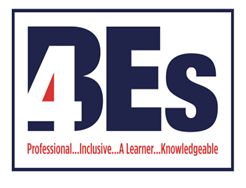 Partnerships
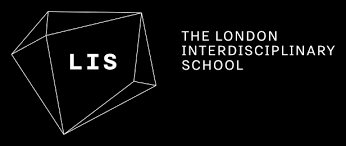 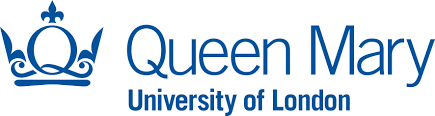 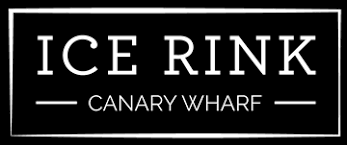 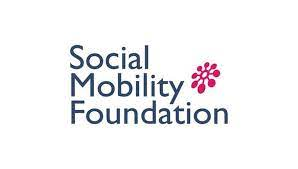 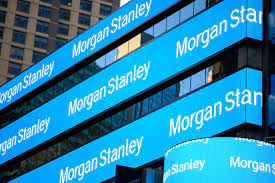 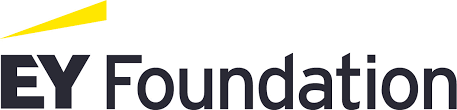 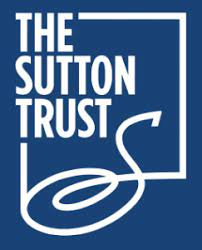 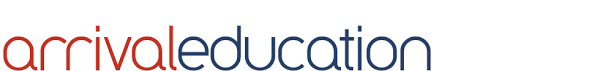 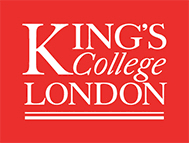 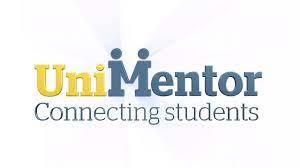 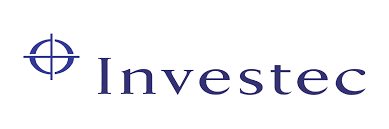 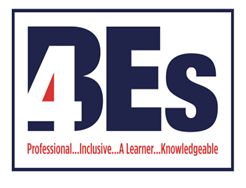 Parent Survey
Please complete the survey on the link below.


https://docs.google.com/forms/d/1V0_NAB2o5f2VVq8PtLpFnCKfF-B99fVPbdIg7BD-efg/edit




Your views matter to us!
Thank you.